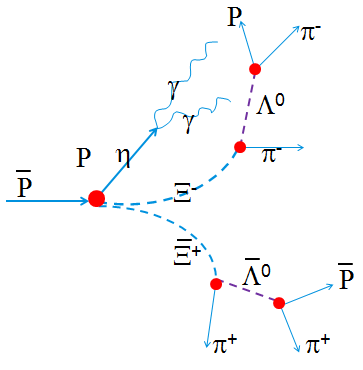 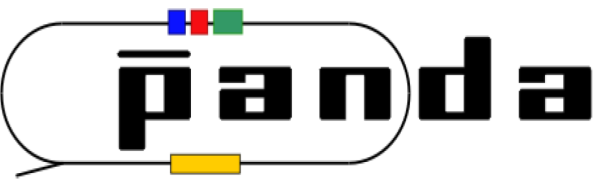 Status Report of  Analysis on    ppΞ-Ξ+ η (η)
Dr. Xinying Song1,2    (x.song@fz-juelich.de)
1:IKP-1,Forschungszentrum Juelich, Helmholtz Association of Germany Research Centers   
2: Institute of High Energy Physics, Chinese Academy of Science
2017/3/5
Test on fitters with pp-bar to Xi- Xi+ eta
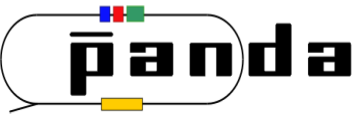 The Reconstruction of , , (tentative)

v.t.f & m.c.f
0
v.t.f
-
-
-

v.t.f & m.c.f
0
v.t.f
+
+
+
m.c.f: mass constraint  fit
v.t.f: vertex fit

m.c.f


Trunk 29675
2017/3/5
Test on fitters with pp-bar to Xi- Xi+ eta
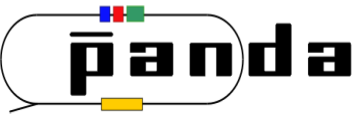 Reconstruction of η (10k events)
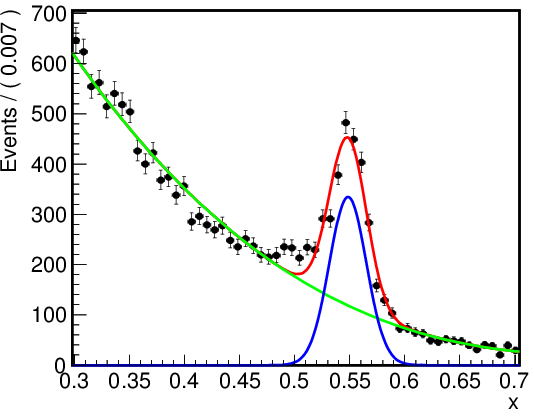  combinations
  which can’t be MC  matched
All the  combinations

567295
In 10k events:
Recontructed : 4031 η (MC matched)    ~1600 η ( e conversion on 1  )
 m.c.f              : 5993 η (retained)   3409 η (MC matched)
2017/3/5
Test on fitters with pp-bar to Xi- Xi+ eta
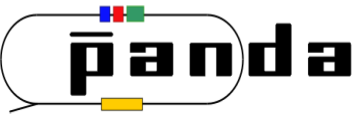 Reconstruction of 0  from p and -
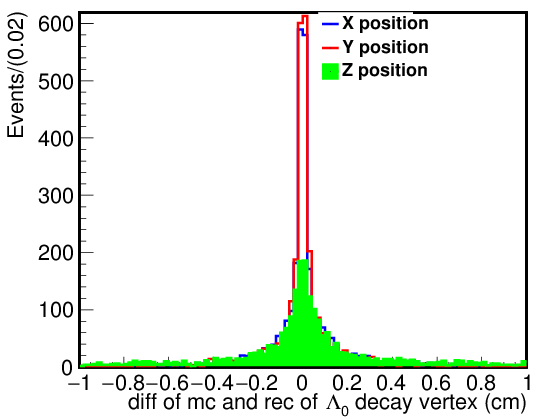 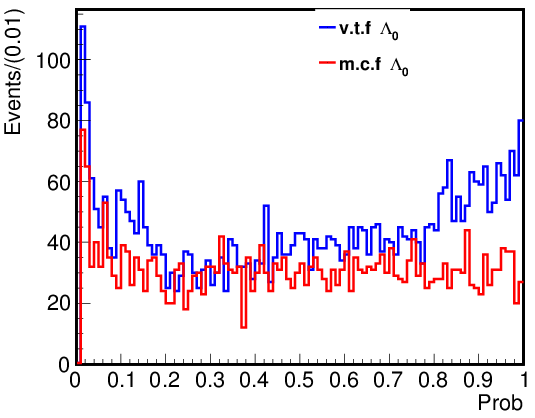 2017/3/5
Test on fitters with pp-bar to Xi- Xi+ eta
The Reconstruction of -  from 0  and -
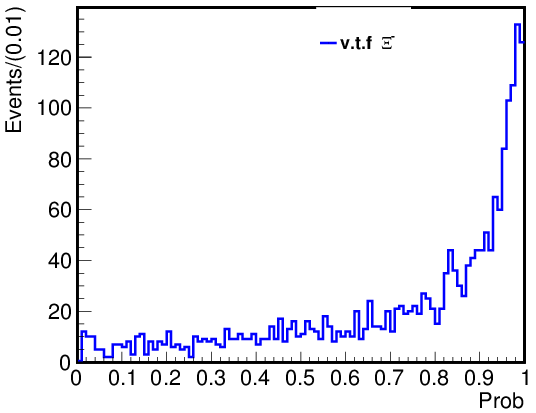 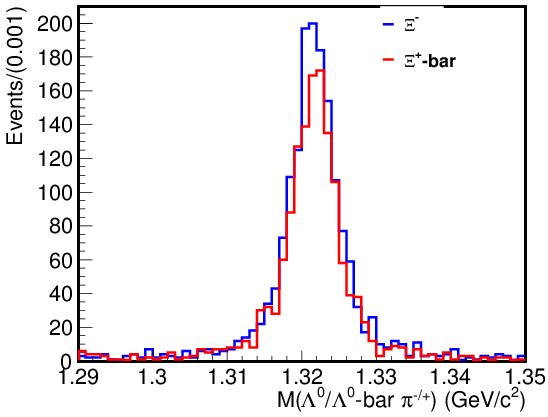 2017/3/5
Test on fitters with pp-bar to Xi- Xi+ eta
Two tests on the reconstructed Ξ- , Ξ+ , η
Test1：

v.t.f  on  Ξ- , Ξ+ , η with
FitAll()
PndKinVtxFitter
PndKalmanVertexFitter

Use the fittedcand

4C fit
PndKinFitter
Pnd4Cfitter
Test2：
DecayTreeFitter (d.t.f in short)
Suggested by Ralf
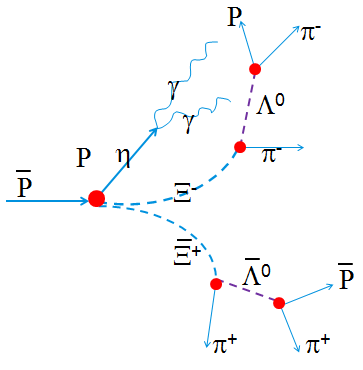 2017/3/5
Test on fitters with pp-bar to Xi- Xi+ eta
A problem in this case…
GEANT: Only particles of final state ( P ,P , , , +,- ) has interaction with detector.

Tracks of - /+   are not helixes!

 the performance of the fitter on v.t.f or 4C fit may not reflect the real case...
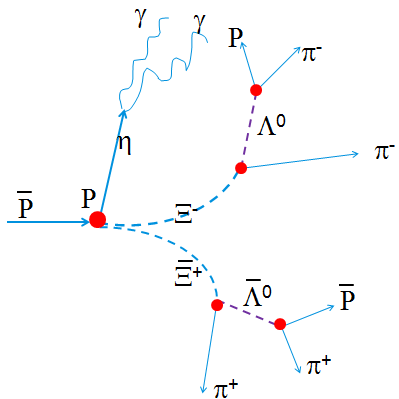 EvtGen
2017/3/5
Test on fitters with pp-bar to Xi- Xi+ eta
Test1 with FitAll()
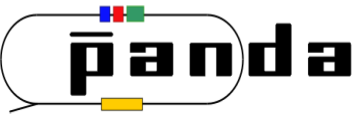 PndKinVtxFitter &PndKinFitter
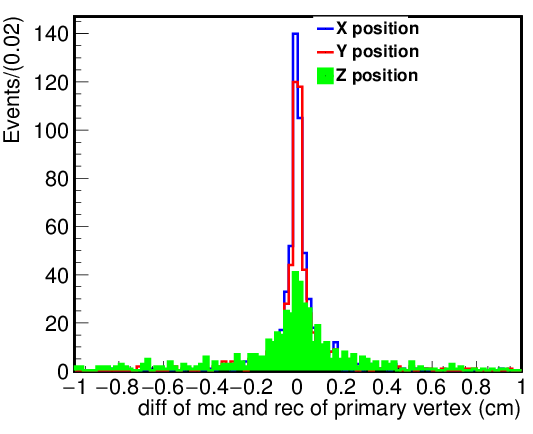 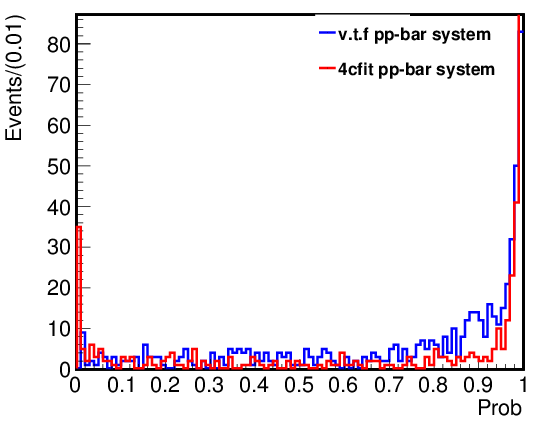 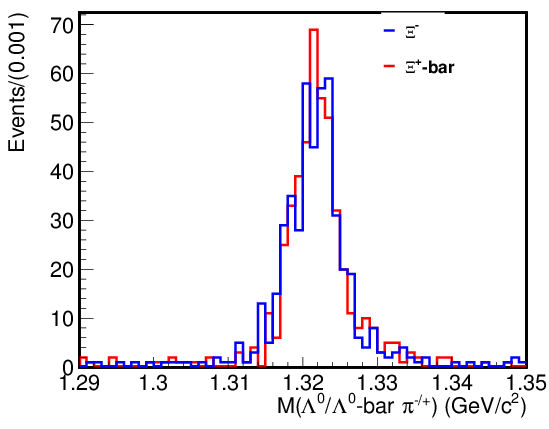 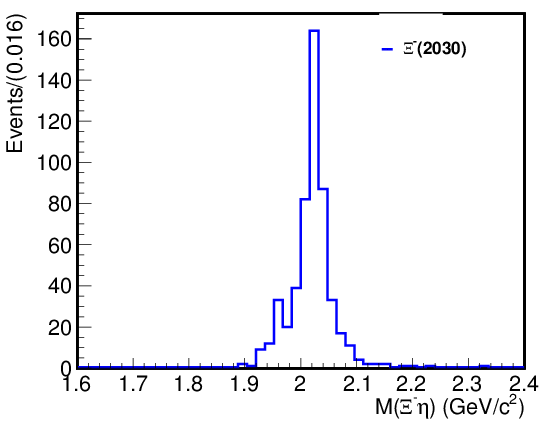 2017/3/5
Test on fitters with pp-bar to Xi- Xi+ eta
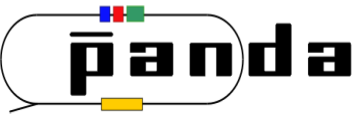 Test1 with FitAll()
PndKalmanVtxFitter： Most of the vertex fit gives Chi2()<0, so few event survived.

PndKinVtxFitter &Pnd4CFitter：give same distribution with PndKinVtxFitter &PndKinFitter
2017/3/5
Test on fitters with pp-bar to Xi- Xi+ eta
Test2:  DecayTreeFitter()
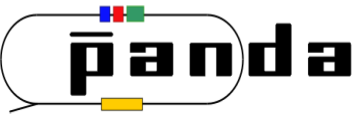 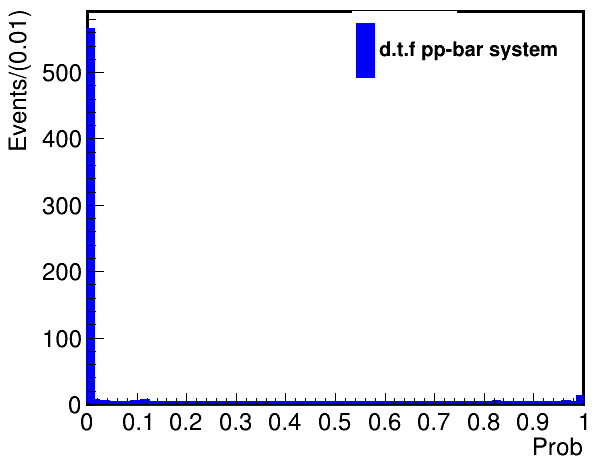 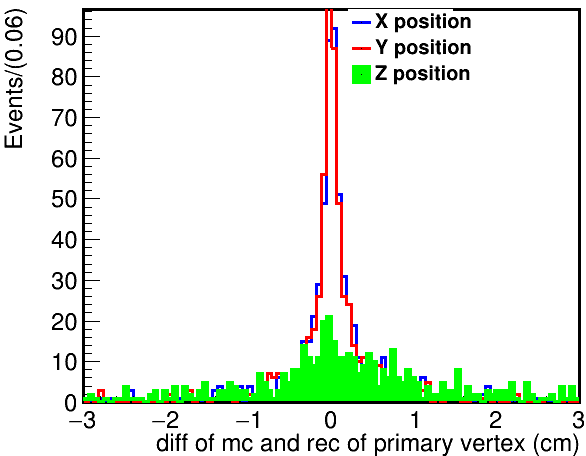 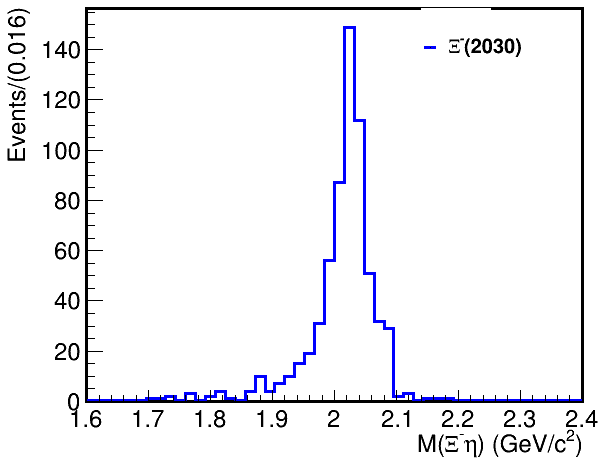 Secondary vertex fit done before(neutral and charged tracks, refitted tracks)

Mass constrains on , in d.t.f
2017/3/5
Test on fitters with pp-bar to Xi- Xi+ eta
Summay & next to do
Impact from magnetic field on simulation on  -+
Modify the momentum and position after EvtGen
Fitters:
vtf: 
 neutral & charged     Jennifer Puetz (FZJ)
Two charged with sencondary vertex(e.g. -+)
4Cfit(PndKinFitter, PndDecayTreeFitter)
 Two charged with sencondary vertex(e.g. -+)
 η+-0  mode  to be processed…
2017/3/5
Test on fitters with pp-bar to Xi- Xi+ eta
BACKUP
2017/3/5
Test on fitters with pp-bar to Xi- Xi+ eta



-
0

-


-
+
0

+
+
2017/3/5
Test on fitters with pp-bar to Xi- Xi+ eta